Игры на развитие мыслительных операций у детей дошкольного возраста
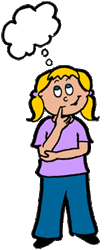 Игры на сравнение
«Сравни картинки»
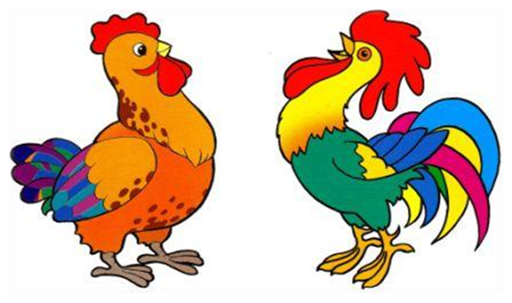 Цель: учить сравнивать по существенным и несущественным
признакам. Чем похожи и чем отличаются.
Игры на сравнение
Усложнение
«Сравни акулу и дельфина»
Сходства.  Акула и дельфин живут в воде. У них есть плавники и 
хвост.
Различия.  Акула – рыба, а дельфин – морское животное. 
Акула – опасна для людей. Дельфин может дружить с человеком
и даже помогать ему.
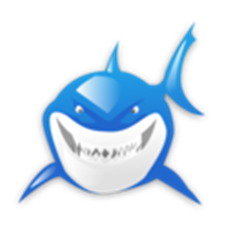 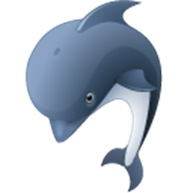 Игры на сравнение
«Какой фигуры не хватает?»
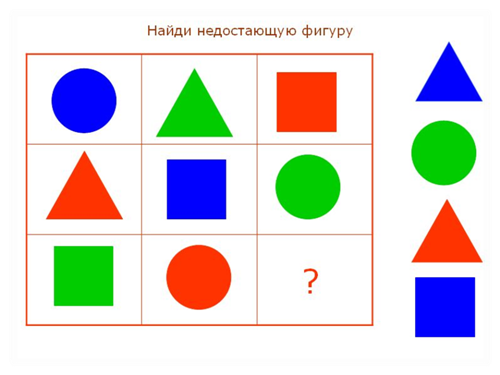 Цель игры: развивать логическое мышление детей, умения находить
недостающие предметы.
Усложнение: добавить геометрическую фигуру желтого цвета 
(прямоугольник).
Игры на закономерность
«Какой предмет должен быть в пустой клеточке?»
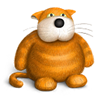 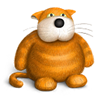 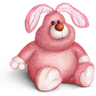 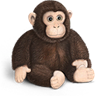 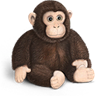 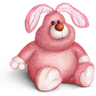 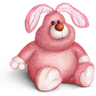 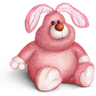 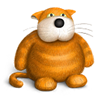 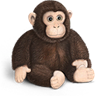 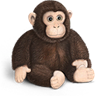 Цель: развитие визуального, понятийного интуитивного мышления, умения систематизировать, обобщать вербально предметы.
Инструкция для ребенка: выбери из предложенных вариантов подходящую фигуру в пустую клетку. Объясни свой выбор, назови все предметы одним словом.
Игры на классификацию
«Каким одним словом можно назвать предметы в каждом ряду?»
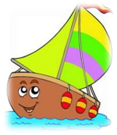 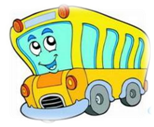 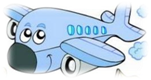 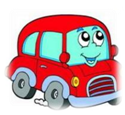 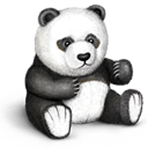 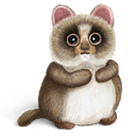 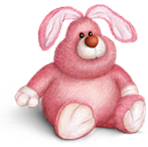 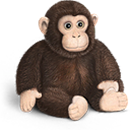 Цель: учить ребенка классифицировать, обобщать предметы по признаку.
Игры на классификацию
Усложнение
«Найди в каждом ряду предмет, 
который не подходит к остальным»
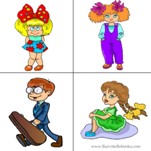 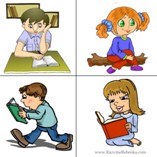 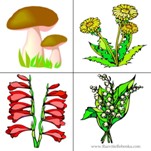 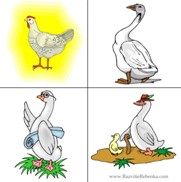 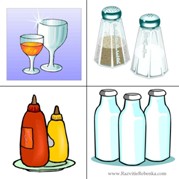 Игры на классификацию
«Какой признак объединяет       предметы каждой группы?»
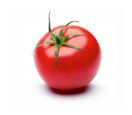 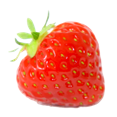 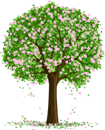 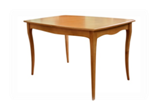 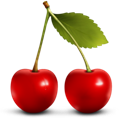 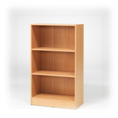 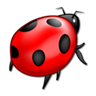 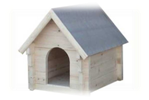 Цель: учить ребенка классифицировать, обобщать предметы по признаку.
Усложнение: добавить картинки с одеждой, посудой (стеклянной) и т.п..
Игры на нахождение закономерности
«Посмотри на изображение предметов
и назови тот, которым нужно закончить ряд»
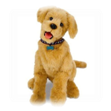 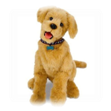 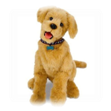 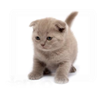 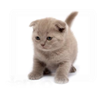 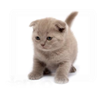 Игры на нахождение закономерности
Усложнение
«Маша собирала бусы. Найди в них ошибки»
Спасибо за внимание!